Adaptación
Un comportamiento o estructura que permite que la planta o el animal sobreviva mejor y se reproduzca en un ambiente particular
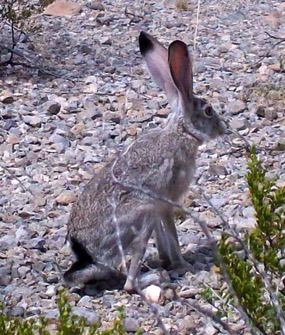 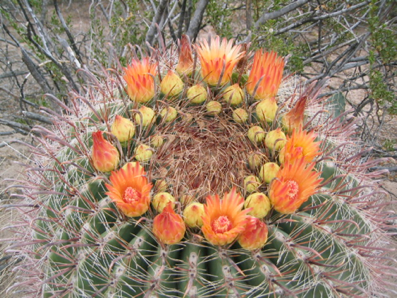 Gobernadora
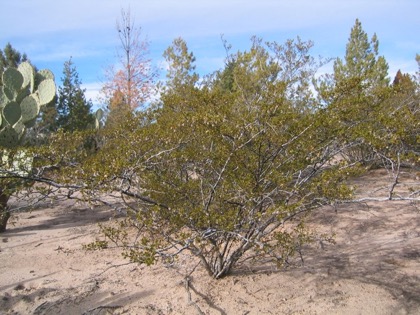 Raíces largas y extensas
Hojas pequeñas que reduce el área superficial de la hoja expuesta al sol y viento
Una capa de cera en sus hojas para reducir la pérdida de agua
Mezquite
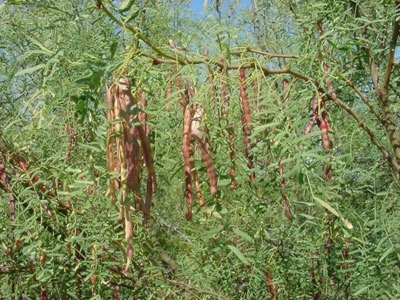 Raíces profundas que pueden alcanzar fuentes de agua a largo plazo
Hojas pequeñas
Biznaga
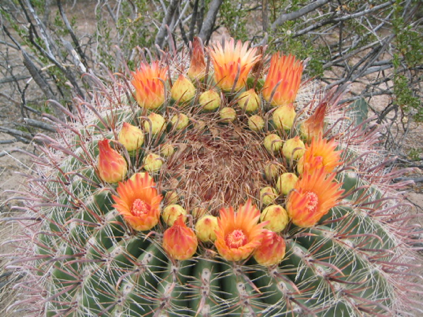 Pliegues que la permite ampliar y guardar cantidades grandes de agua cuando están disponibles
Nopal
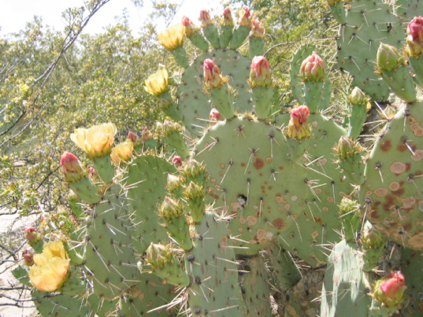 Una capa de cera para reducir la pérdida de agua
Ocotillo
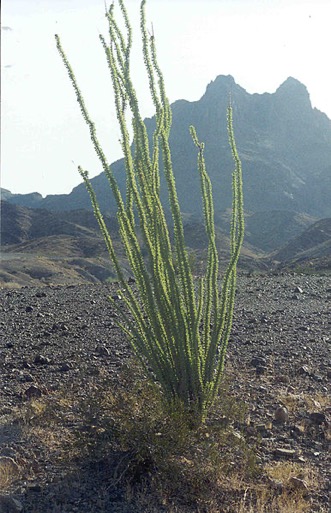 Va a estado aletargado durante la sequía
Hojas pequeñas
Navajita Negra
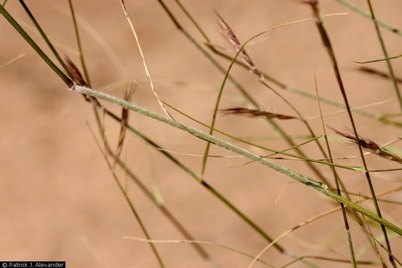 Raíces cortas y densas coleccionan el agua rápidamente cuando llueve
Liebre
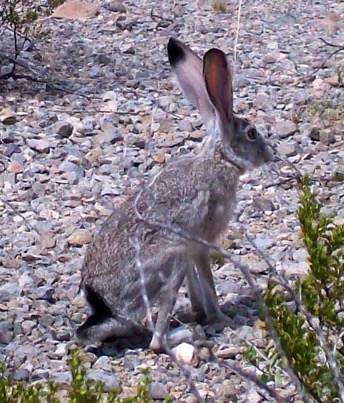 Orejas largas proveen una superficie grande para disipar el calor de su cuerpo hacia el medio ambiente

Durante el calor del día, descansa bajo la sombra de los arbustos
Rata Canguro
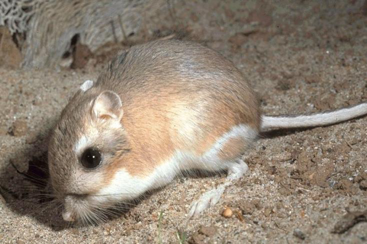 Nocturno
Riñones modificados que concentran la orina así reduciendo la pérdida de agua
Pasajes nasales especiales para disminuir la pérdida de agua cuando la rata canguro respira
Sapo de Espuela
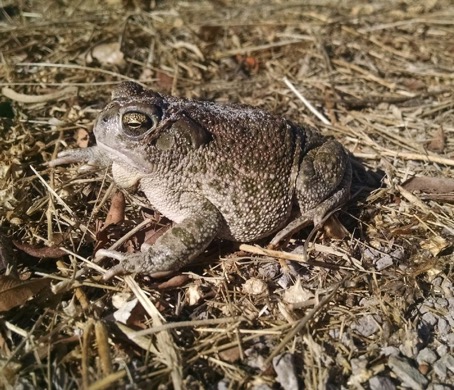 Escapa las condiciones más duras del desierto al vivir bajo tierra en un estado aletargado durante la mayoría del año
Correcaminos
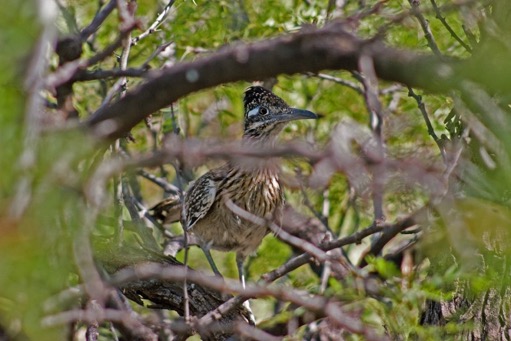 Obtiene agua desde su presa – lagartos, sapos, y serpientes
Reduce su actividad durante el calor del día
Cascabel Diamante
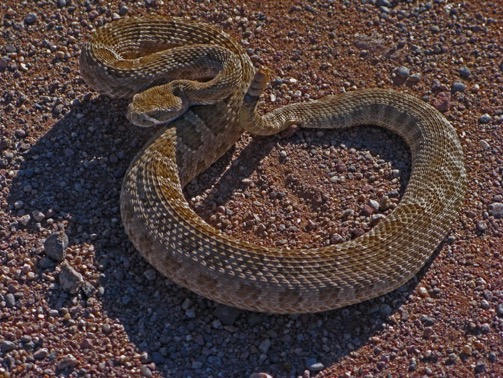 Ocupa madrigueras abandonadas para aprovecharse de las temperaturas más templadas de su interior